Лекція 10
Урбанізація як актуальна проблема сучасної системи ТОН.
 
Сутність та проблематика урбанізації сьогодення
Урбанізація в системі ТОН.
Перспективи вирішення проблематики урбанізації в системі ТОН.
Лекція 8
Основні елементи ТОН.
Політична карта світу
Територія
Населення
Держава
Форми держави
Кордони
Територіально-політичні системи
Етнодемографія
Соціально-економічні аспекти  ТОН
Виборчі системи та електоральна географія
Глобалізації
Глобальні проблеми людства
Лекція 10
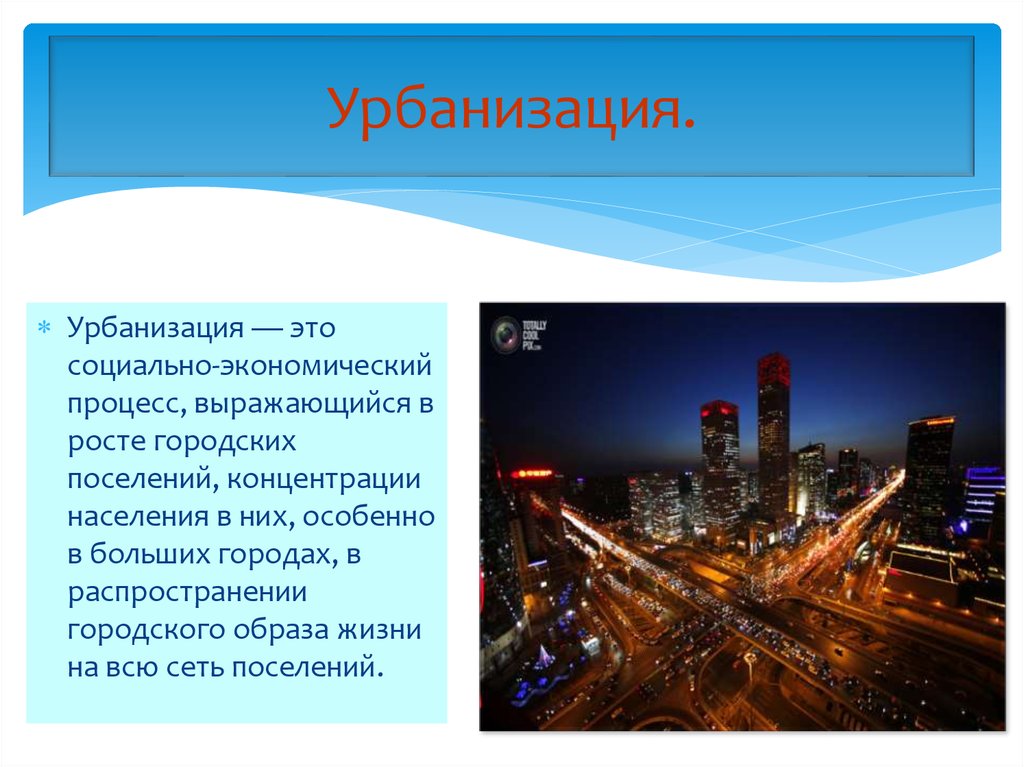 Лекція 10
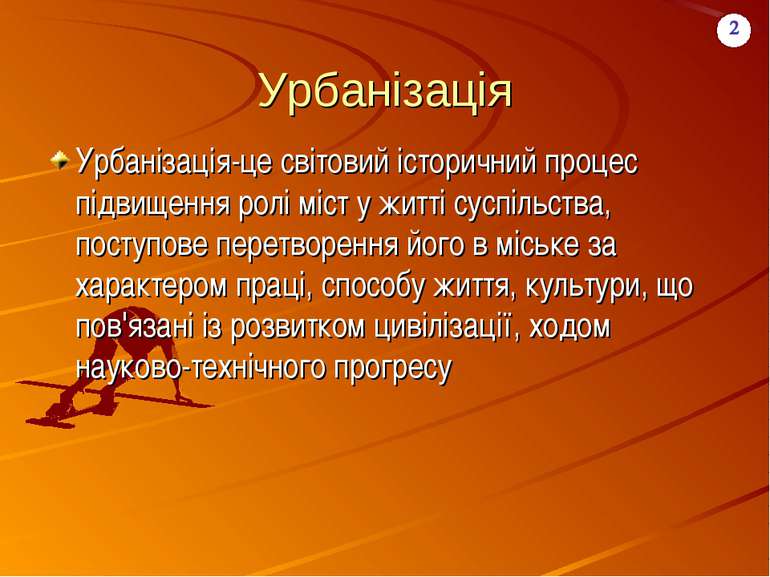 Лекція 10
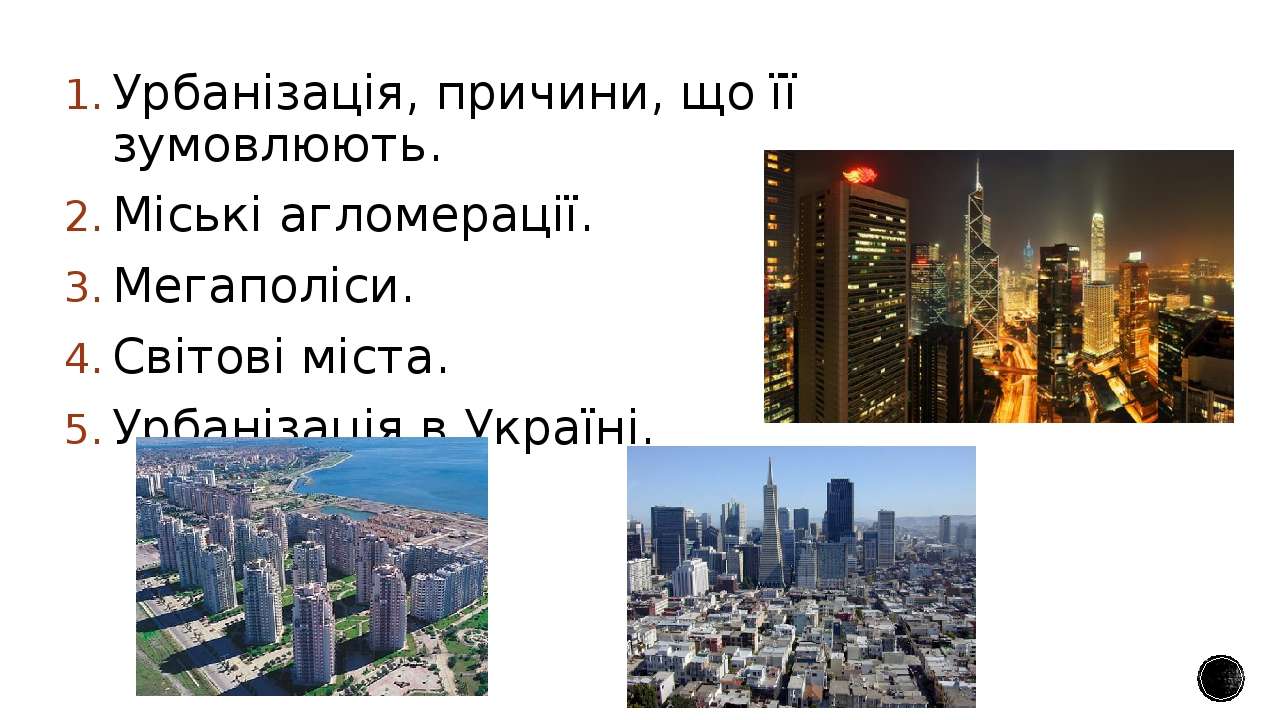 Лекція 10
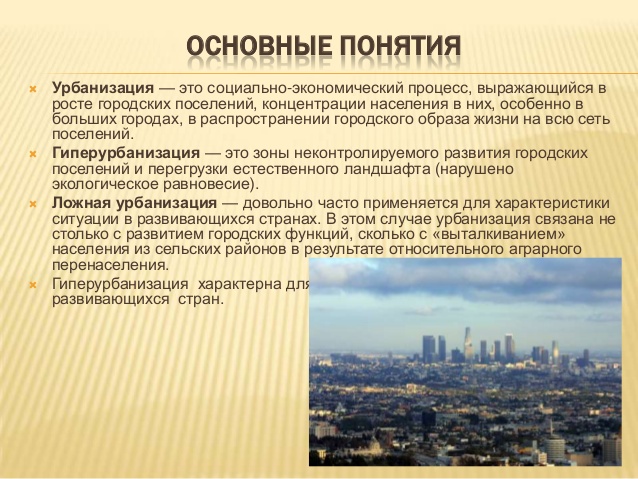 Лекція 10
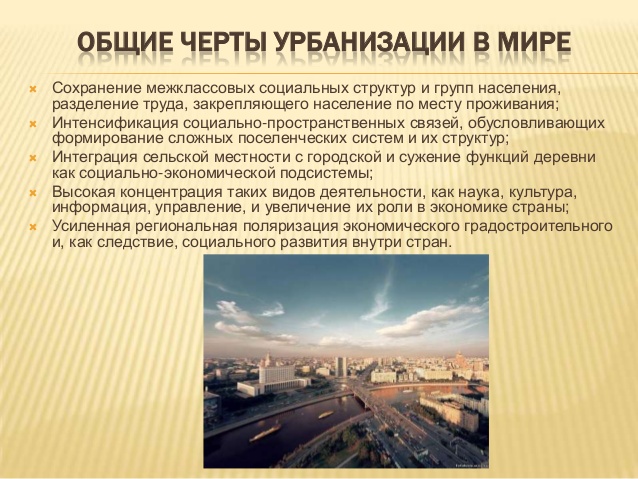 Лекція 10
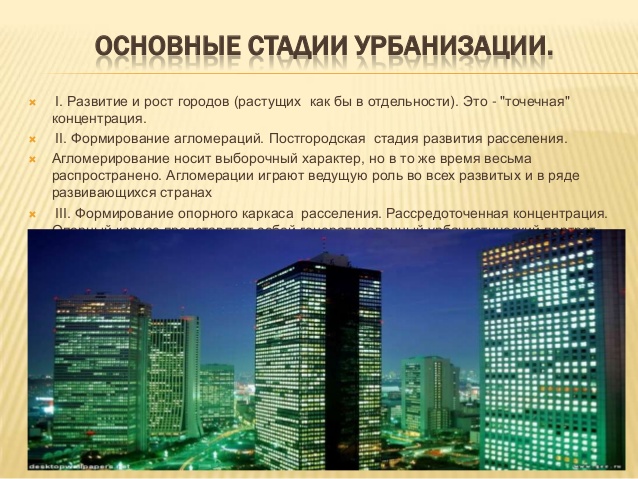 Лекція 10
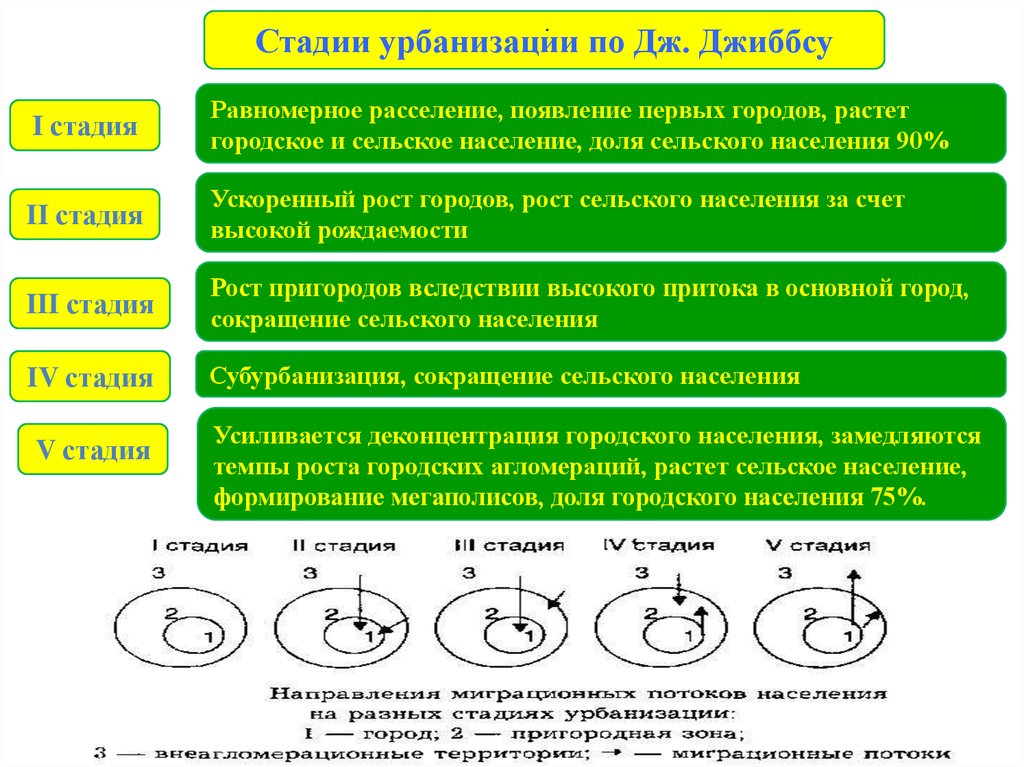 Лекція 10
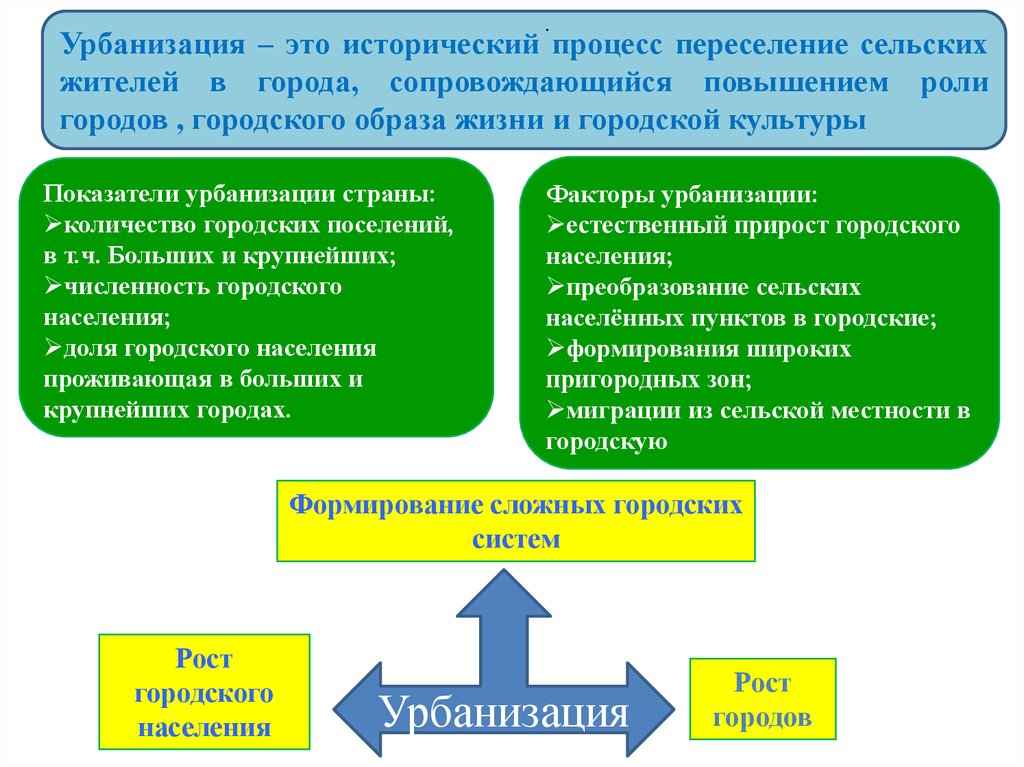 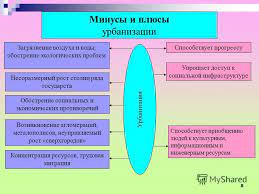 Лекція 10
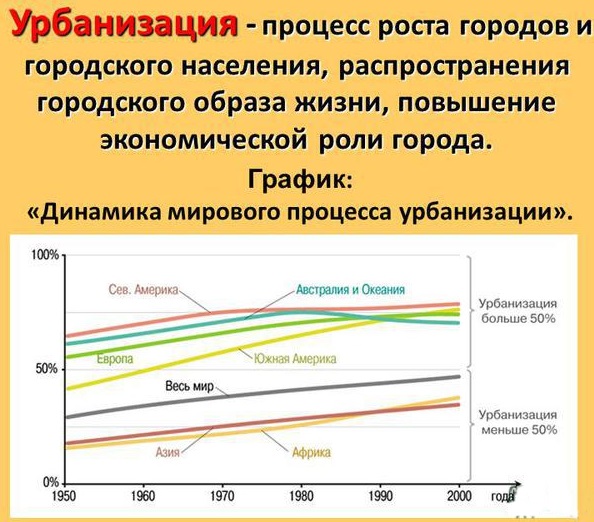 Лекція 10
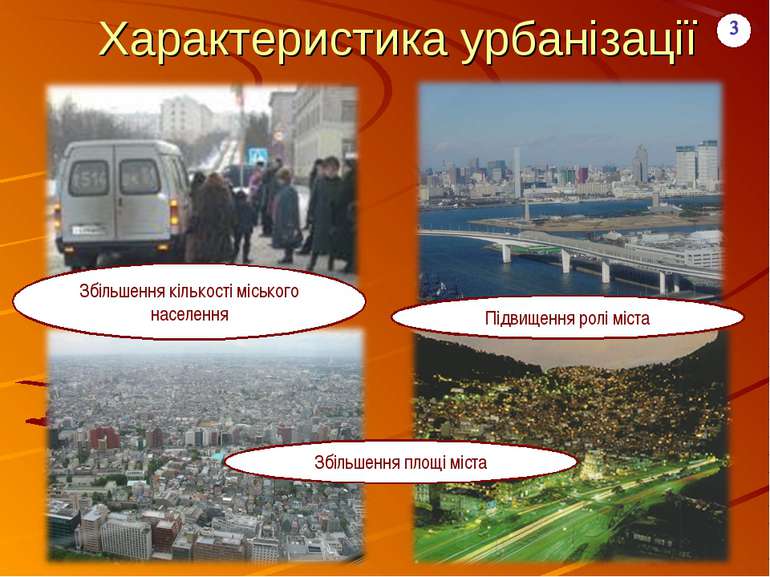 Лекція 10
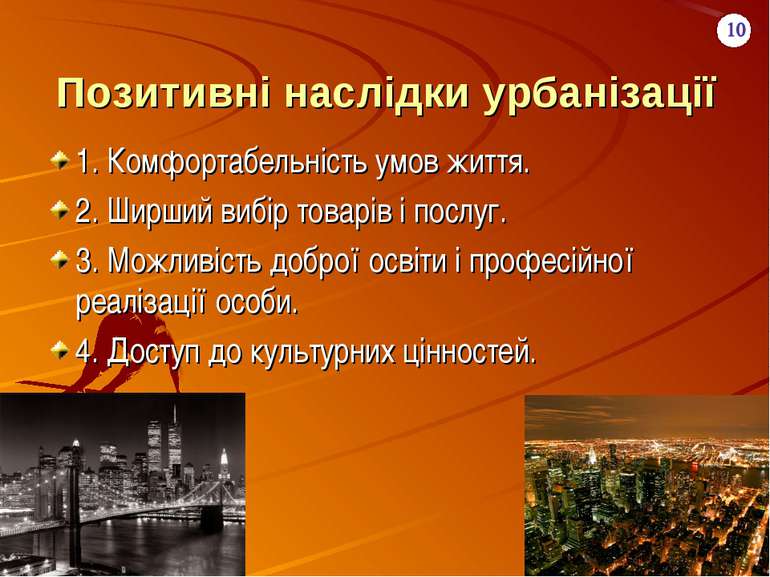 Лекція 10
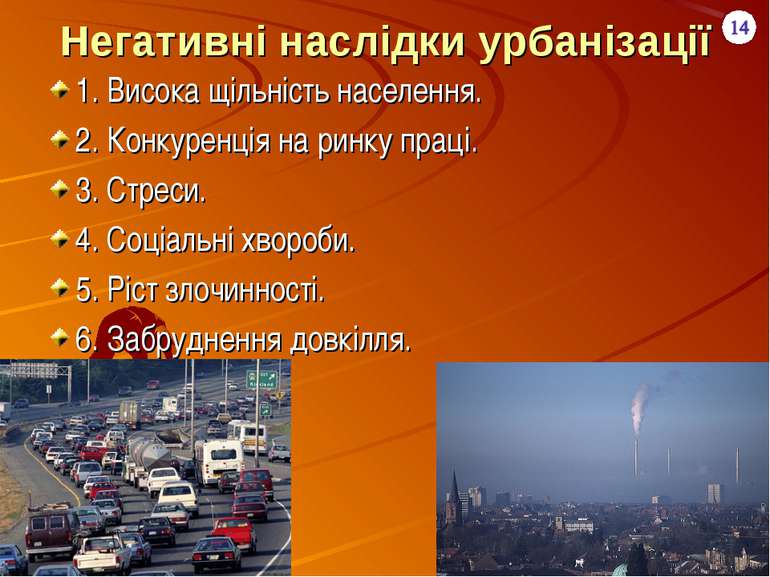 Лекція 10
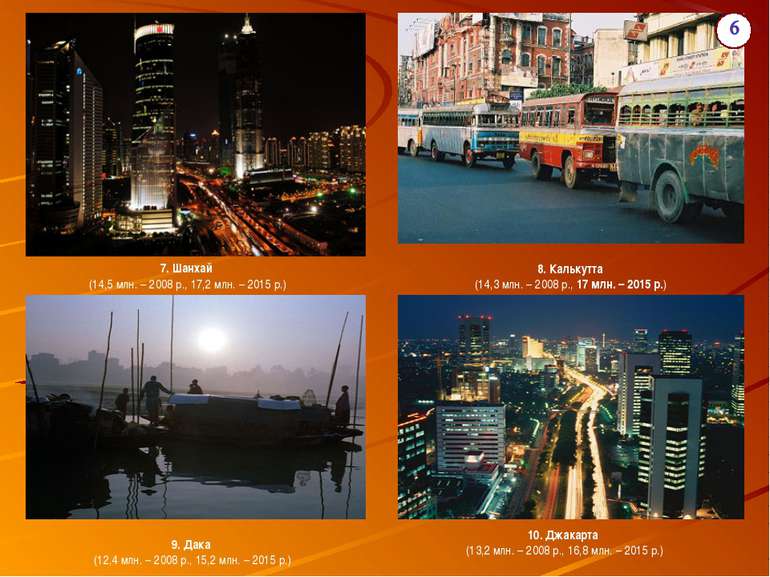 Лекція 10
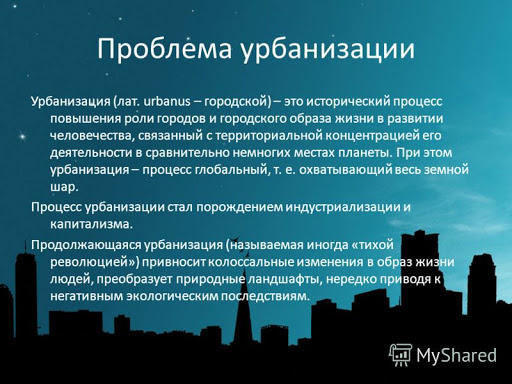 Лекція 10
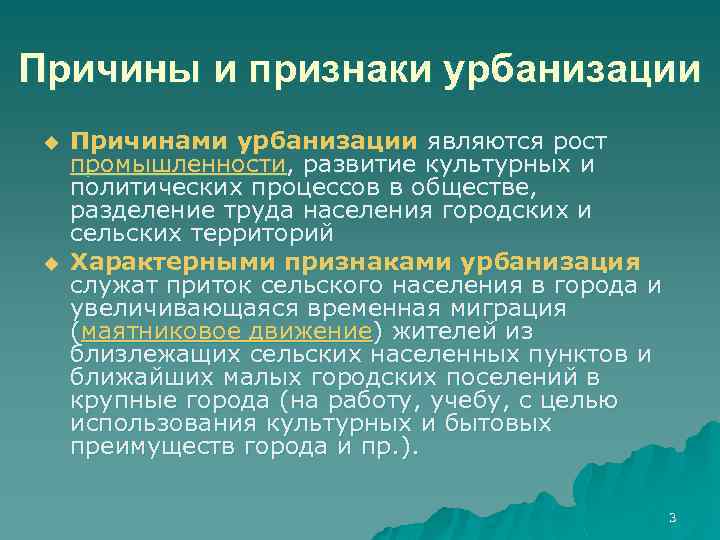 Лекція 10
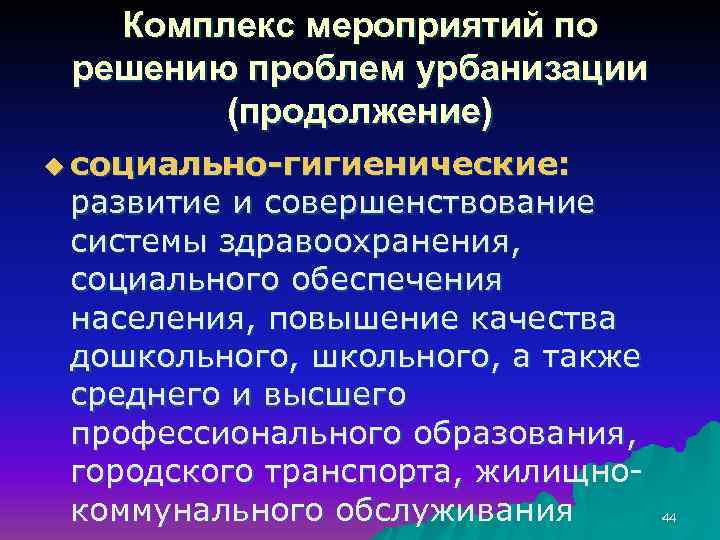 Лекція 10
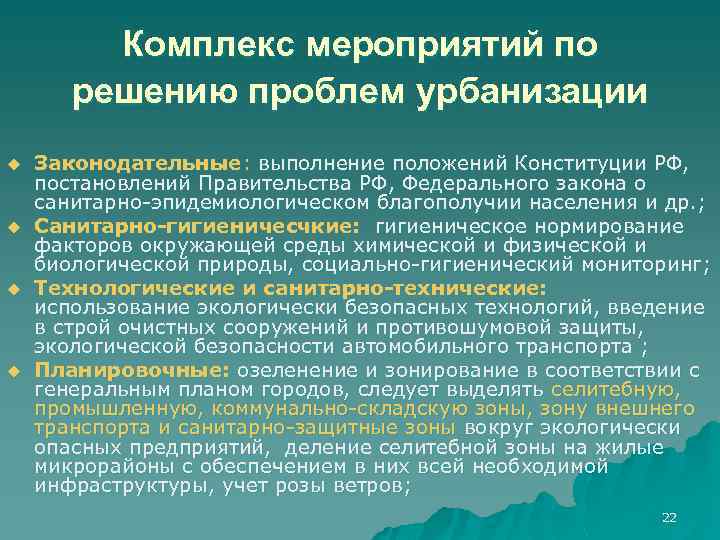 Лекція 10
Лекція 7
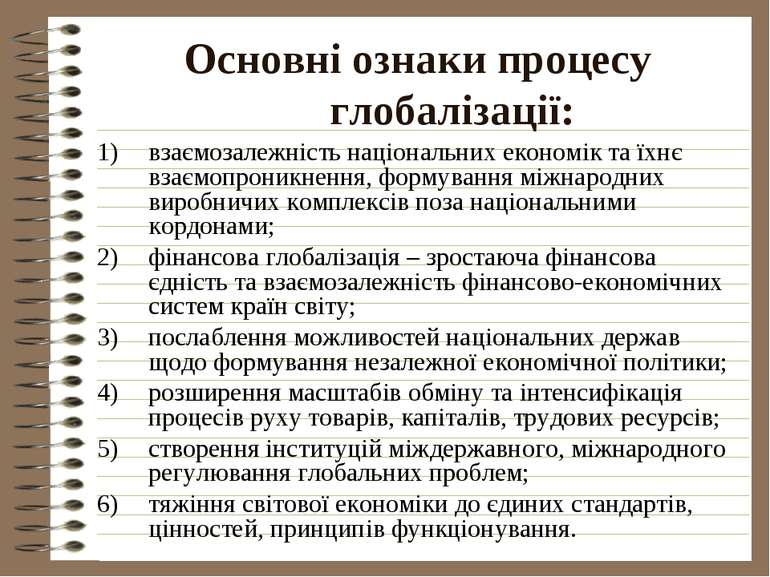 Лекція 8
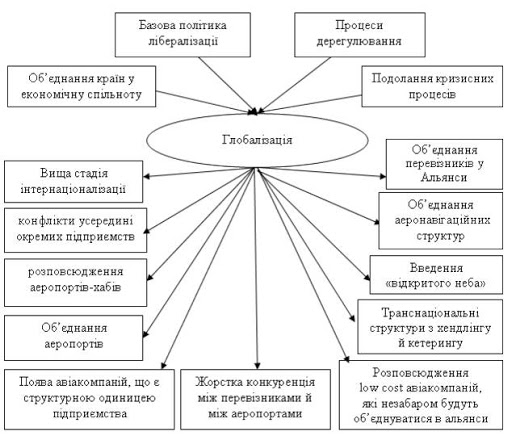 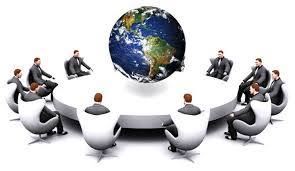 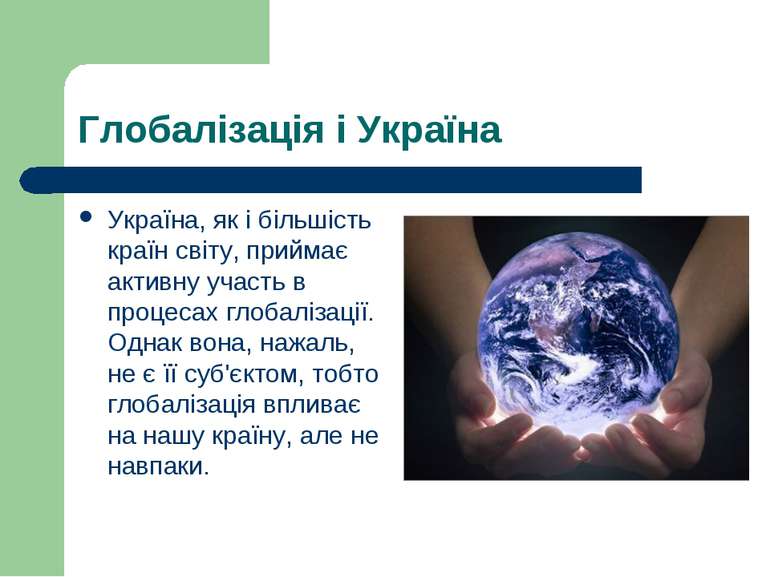 Лекція 8
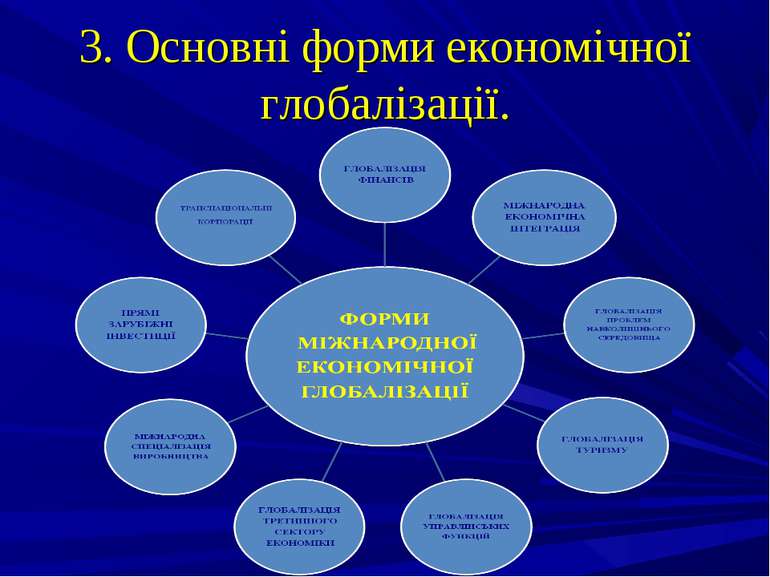 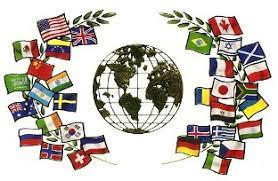 Лекція 8
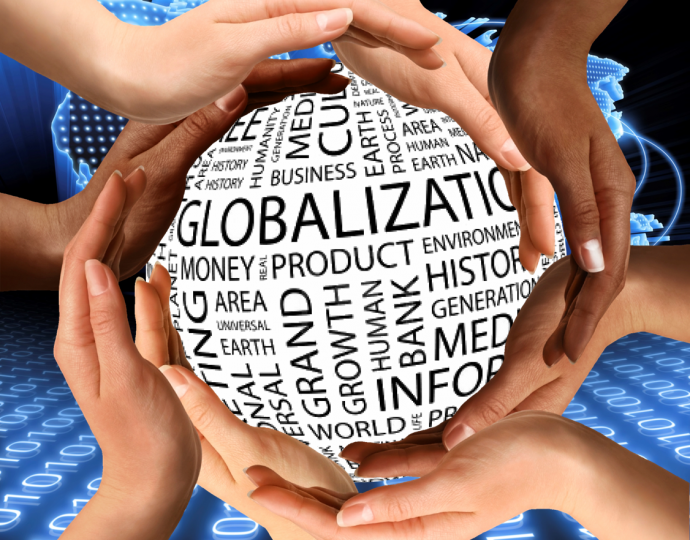 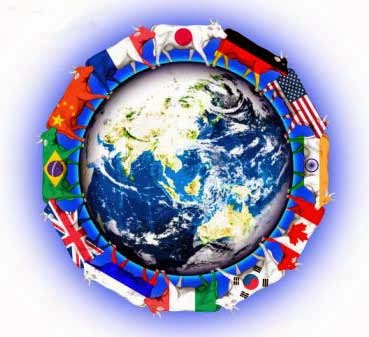 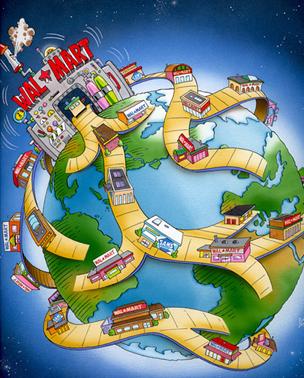 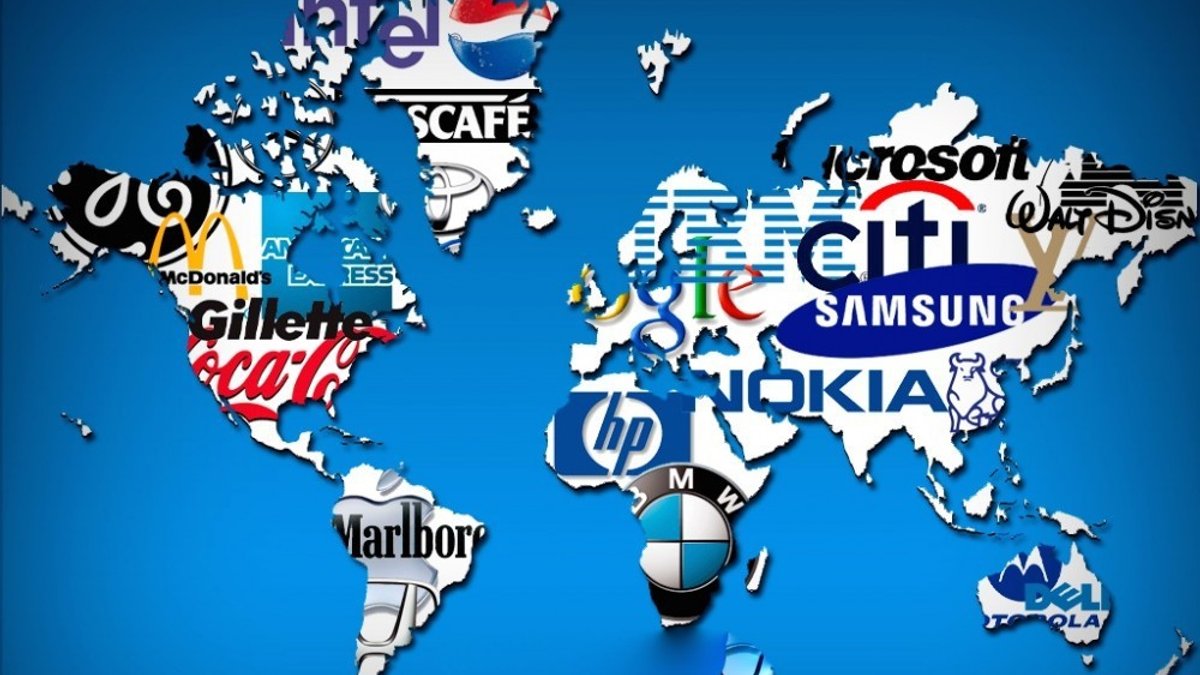 Лекція 8
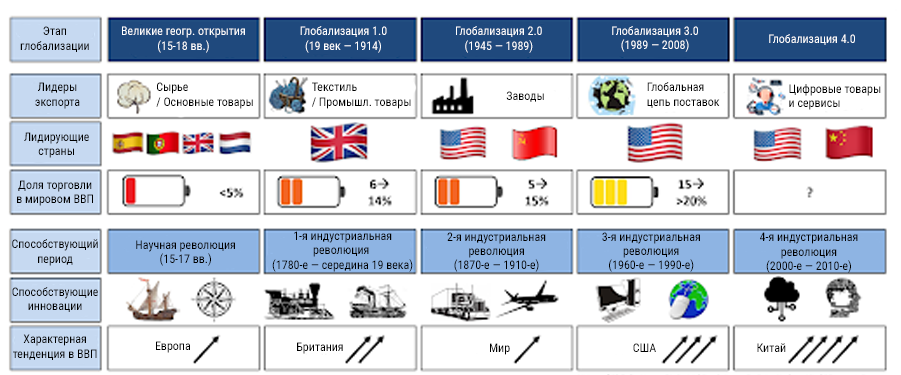 Лекція 8
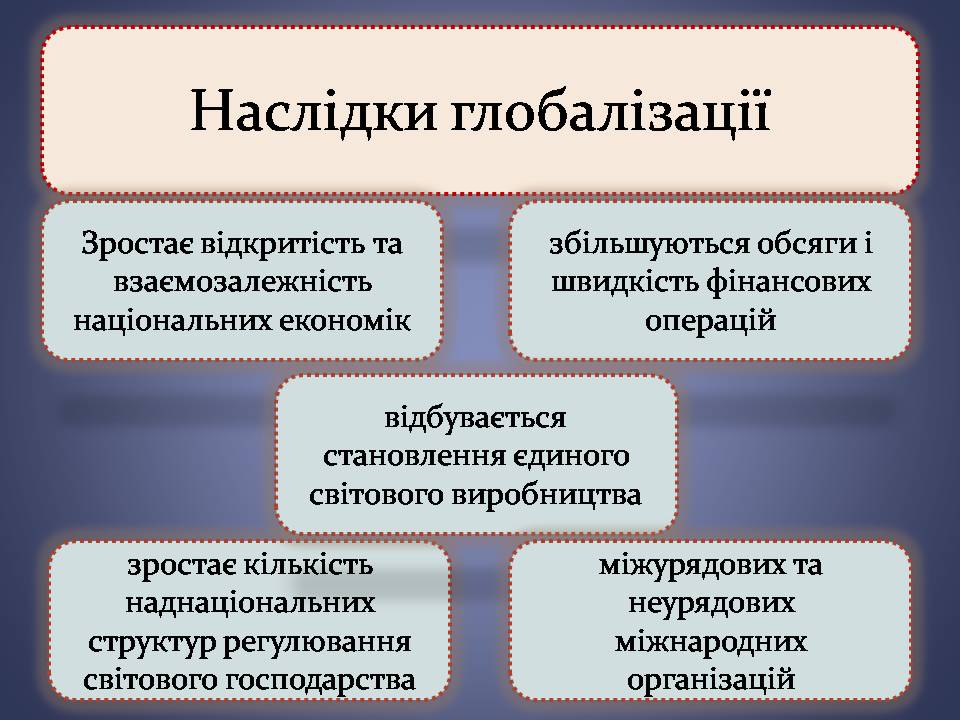 Лекція 8
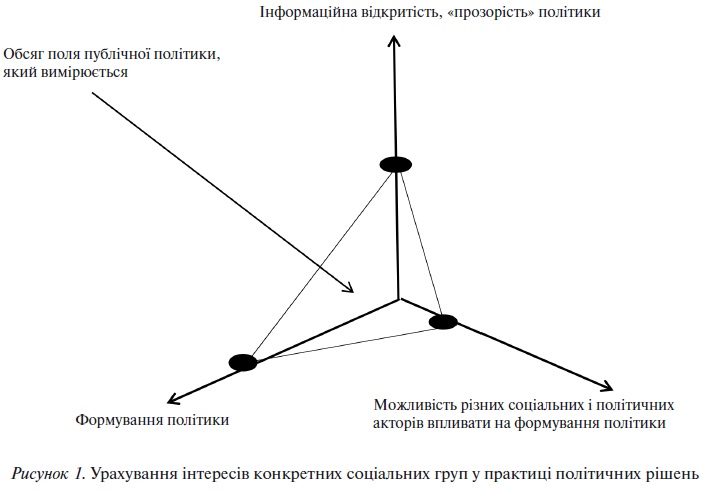 Лекція 8
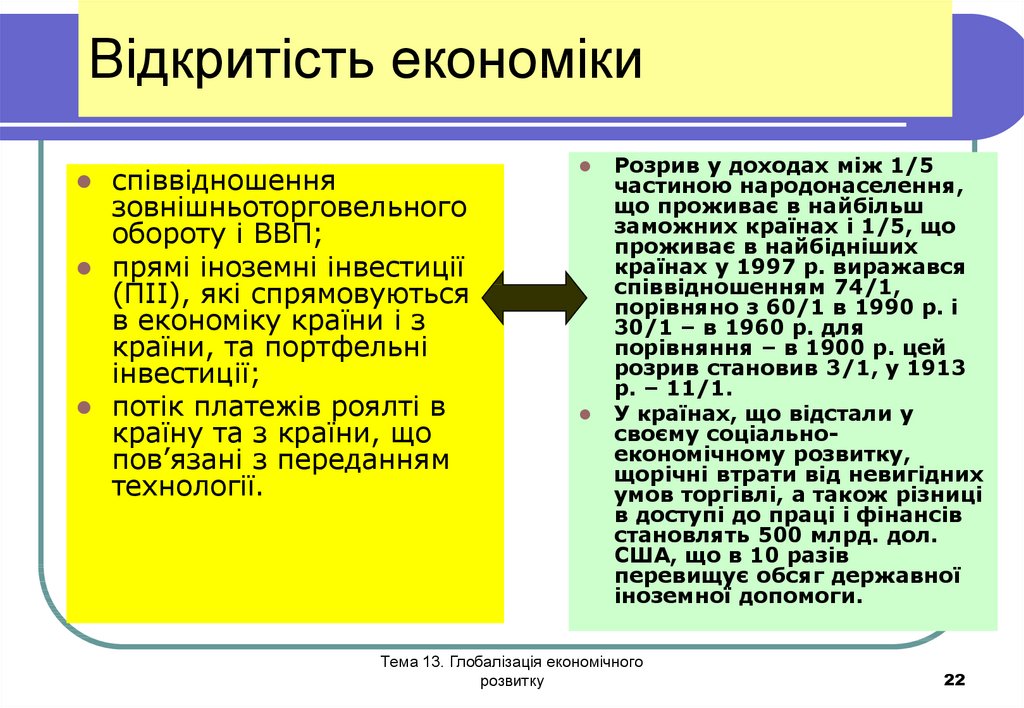 Лекція 8
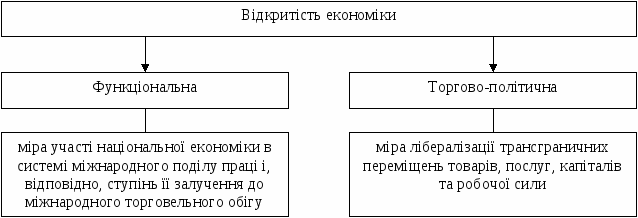 Лекція 8
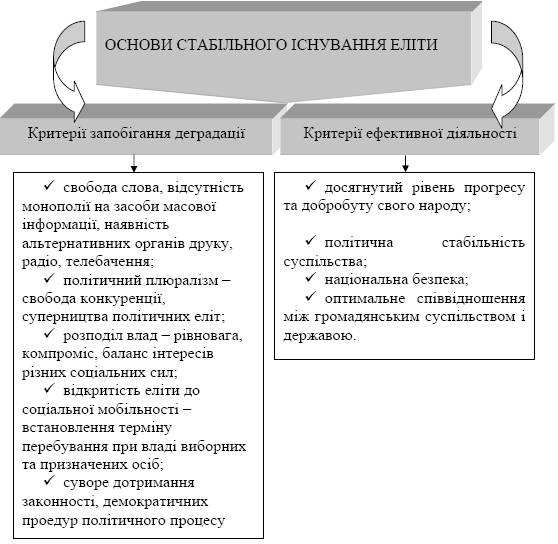 Лекція 5
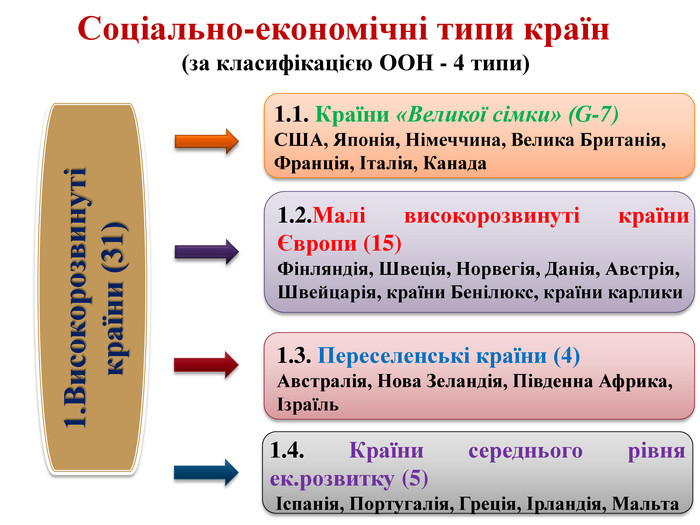 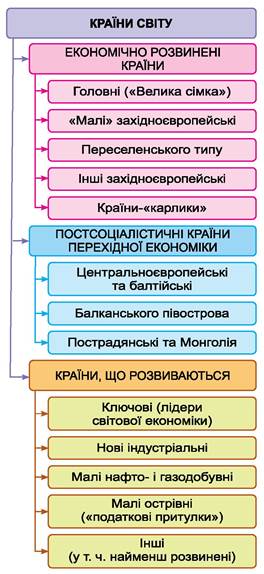 Лекція 8
Лекція 5
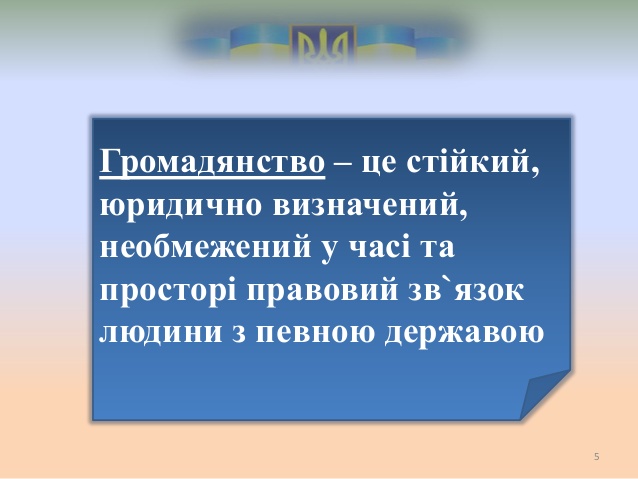 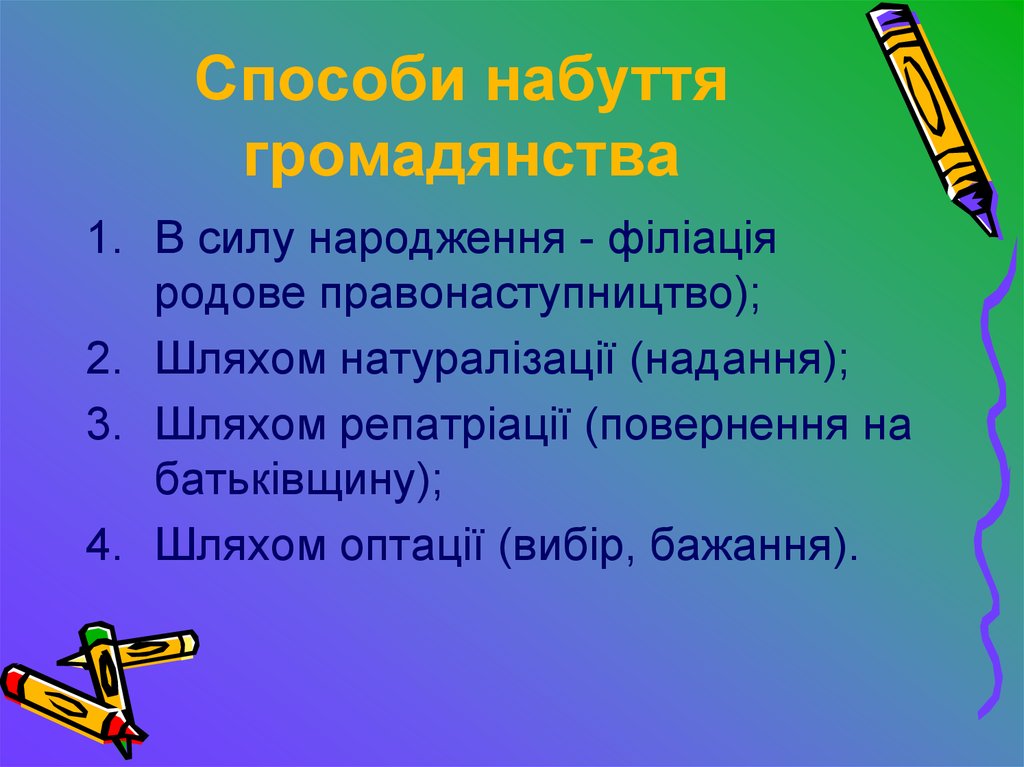 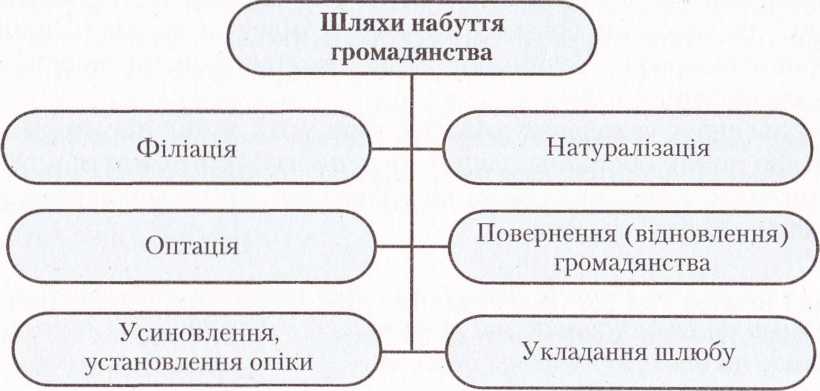 Лекція 5
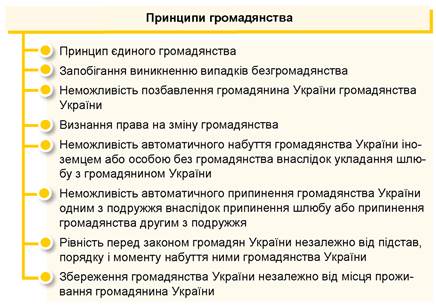 Лекція 5
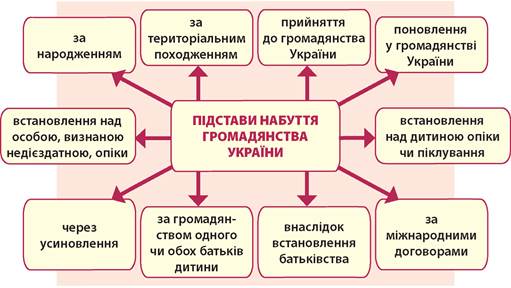 Лекція 5
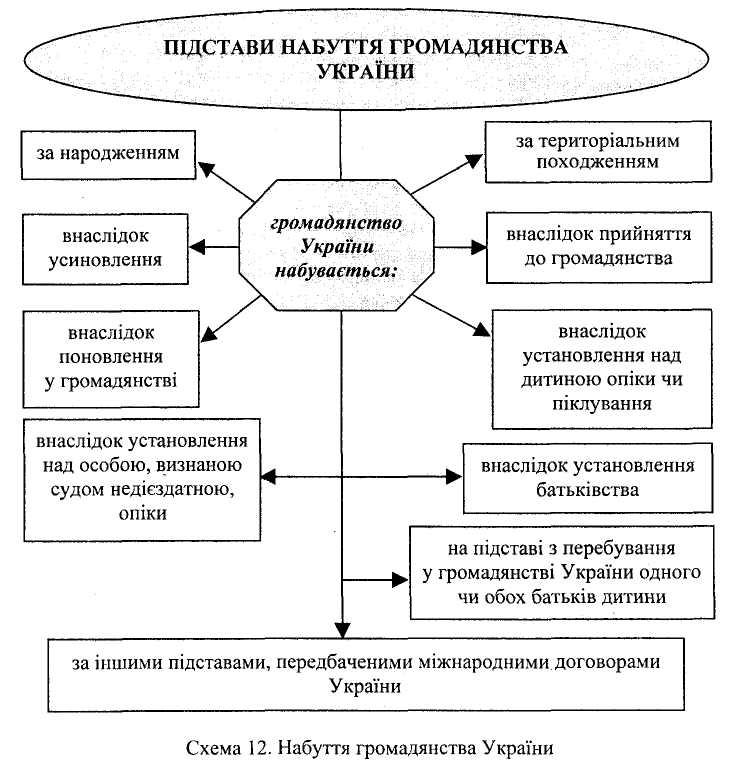 Лекція 5
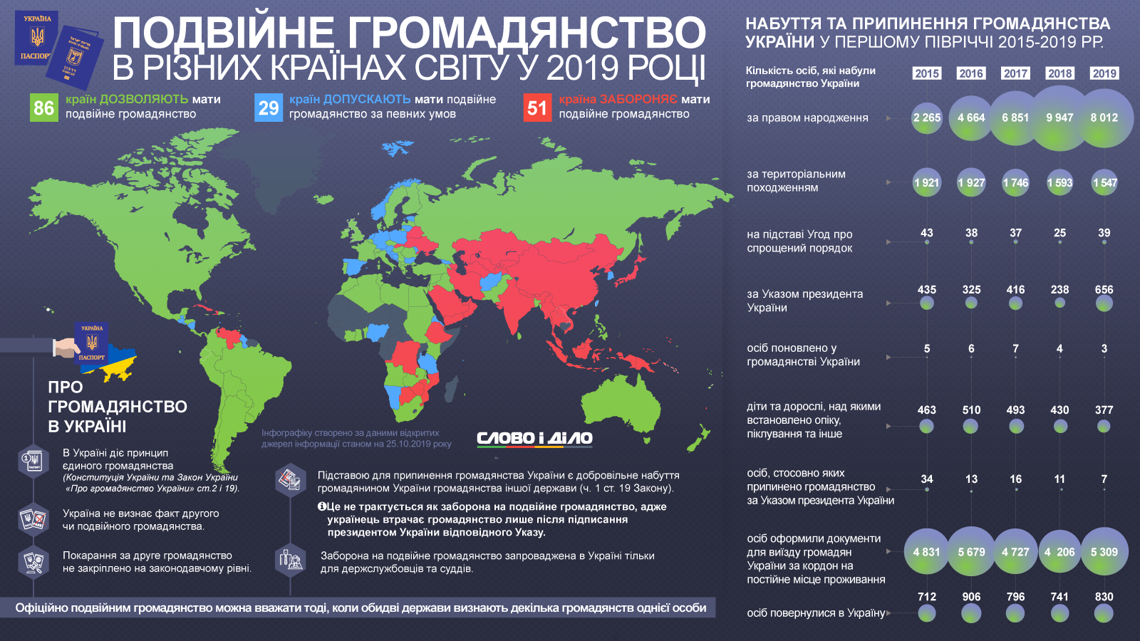 Лекція 5
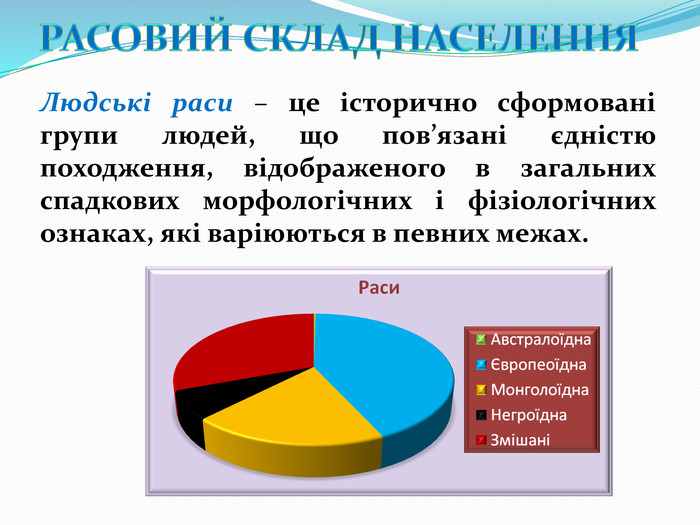 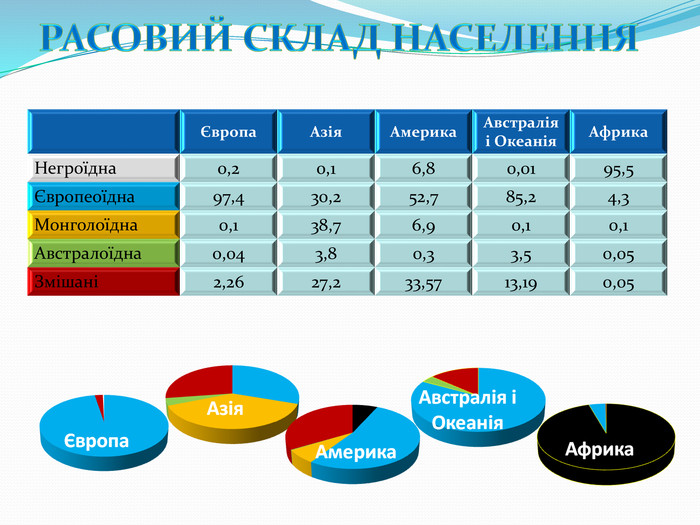 Лекція 5
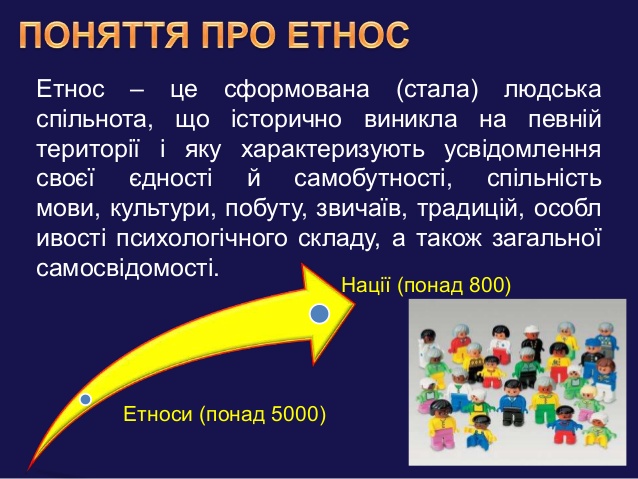 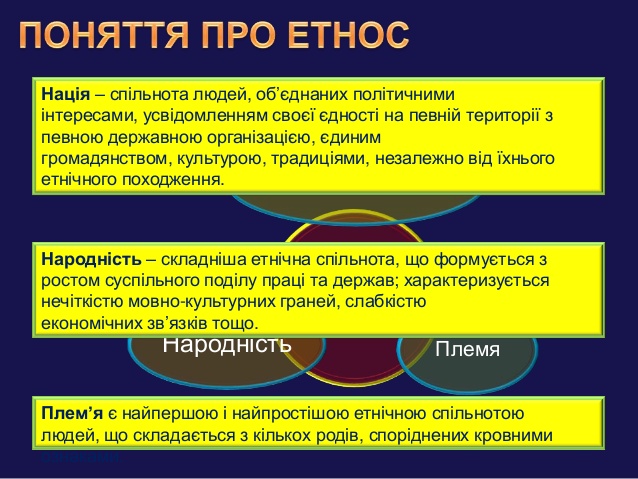 Лекція 5
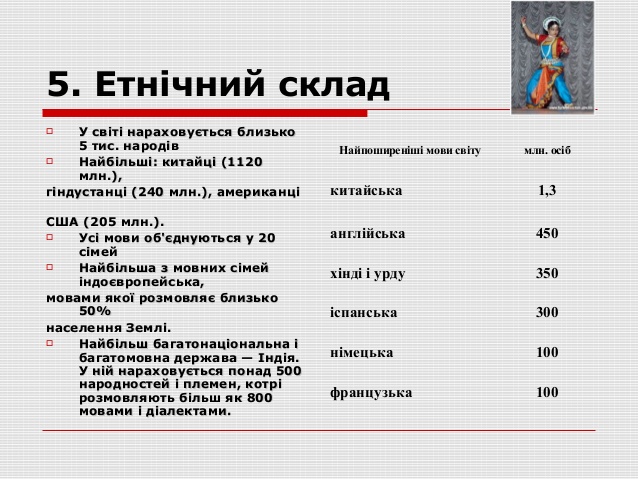 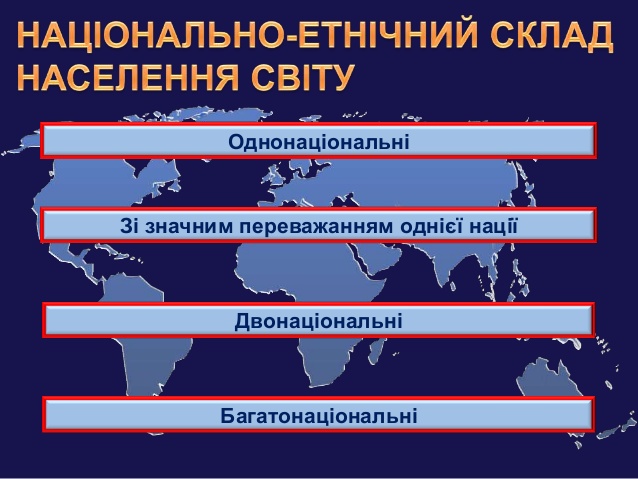 Лекція 5
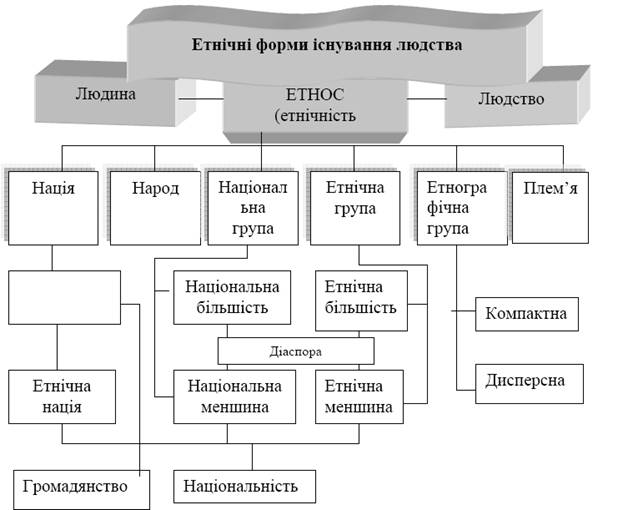 Лекція 5
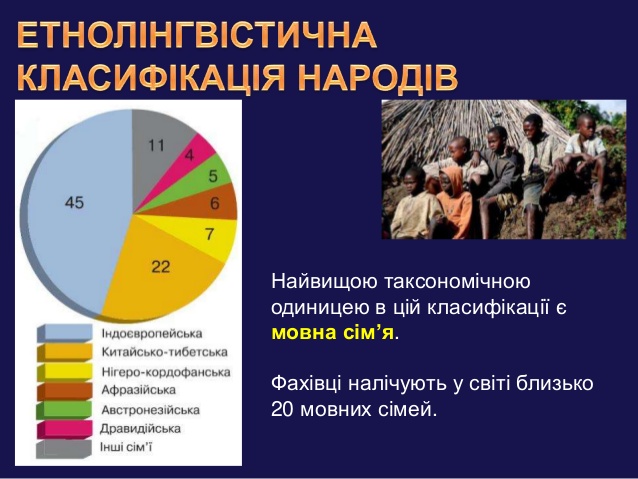 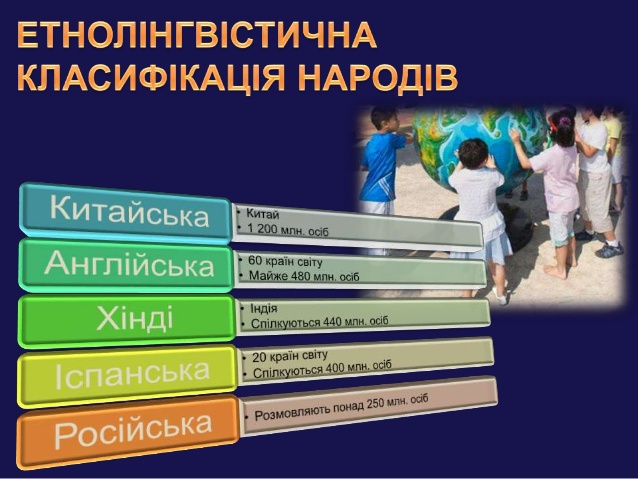 Лекція 5
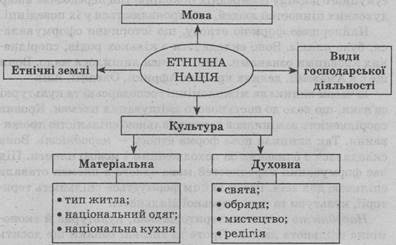 Лекція 5
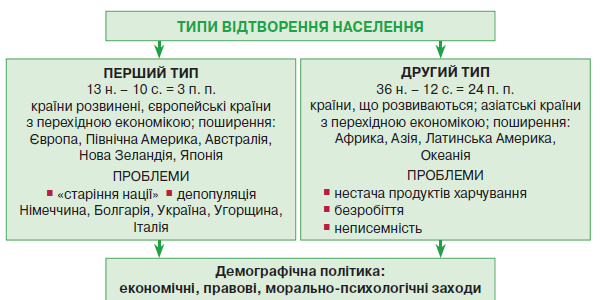 Лекція 5
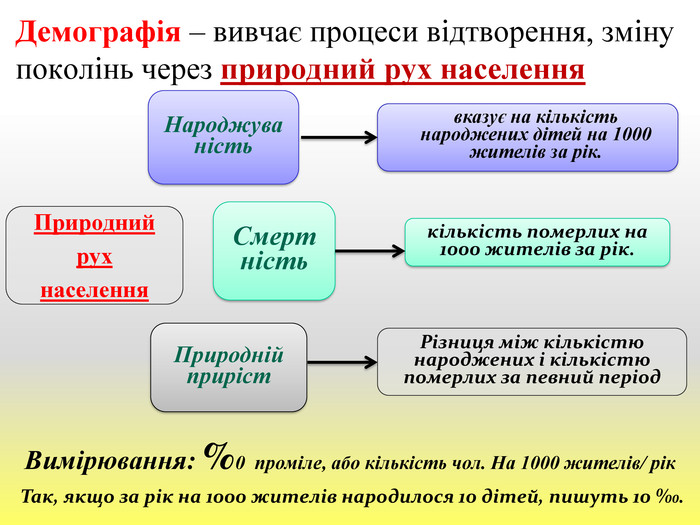 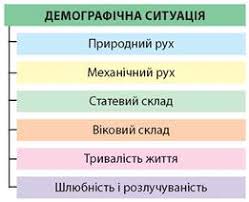 Лекція 5
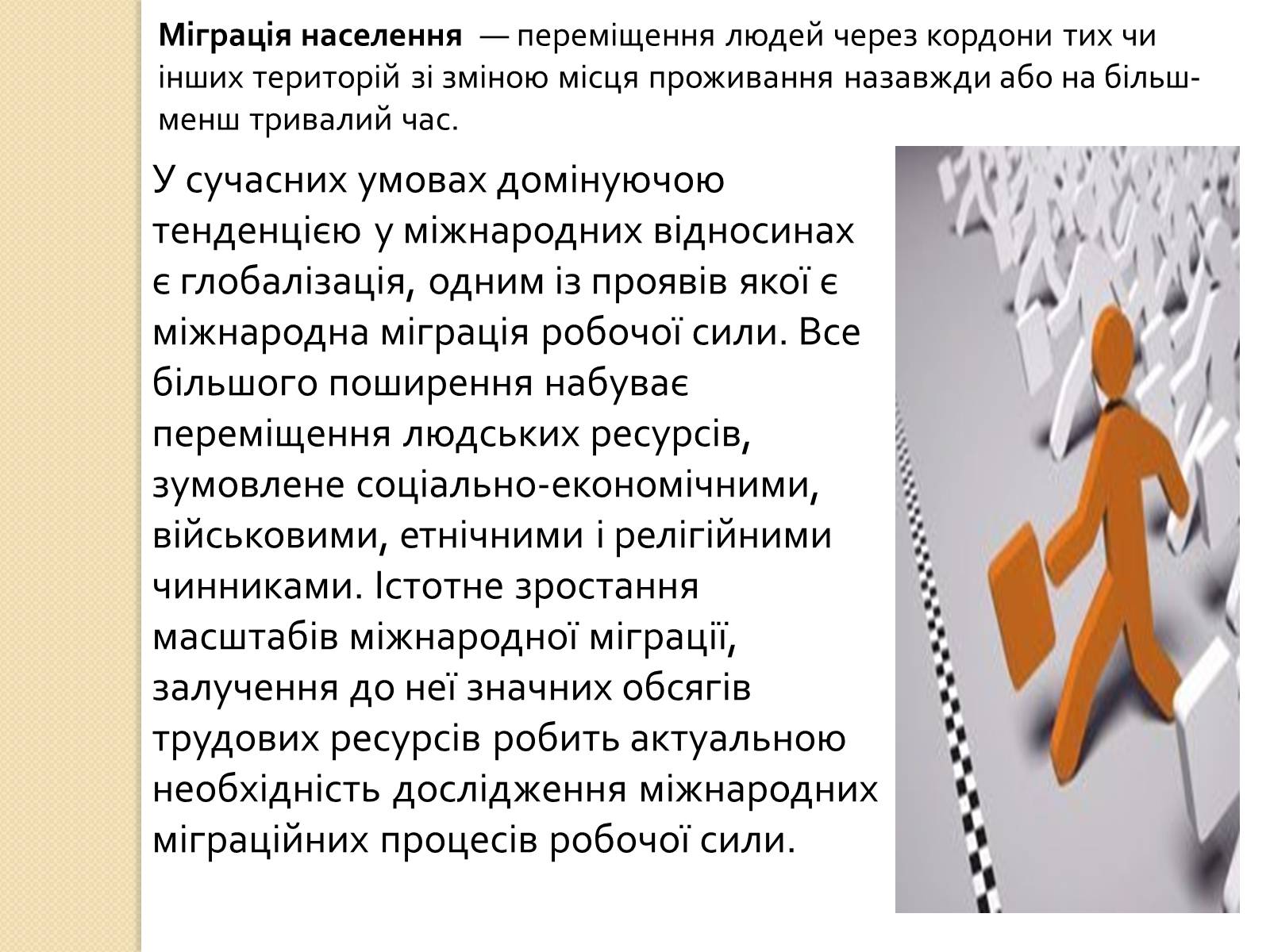 Лекція 5
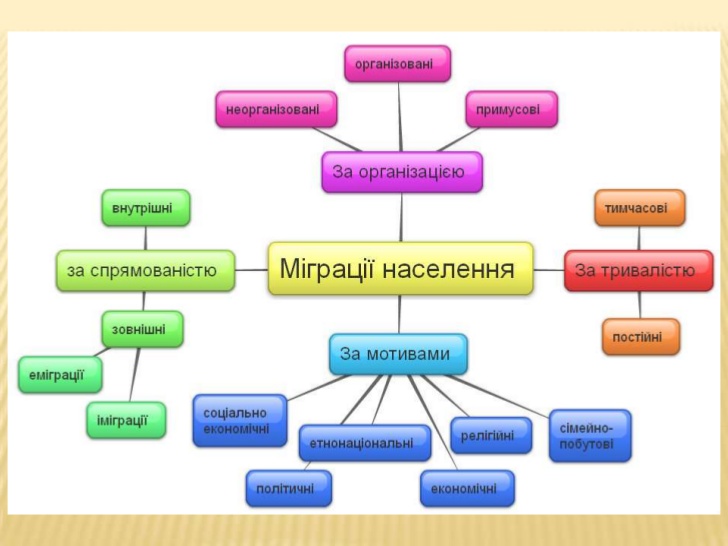 Лекція 5
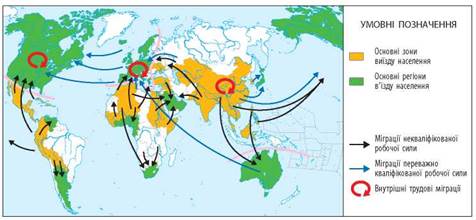 Лекція 5
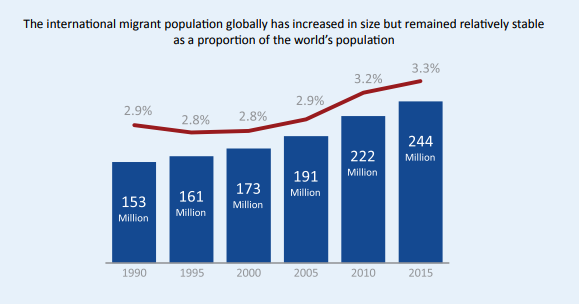 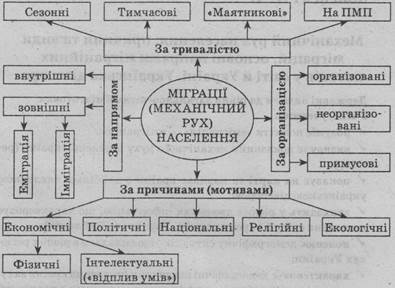 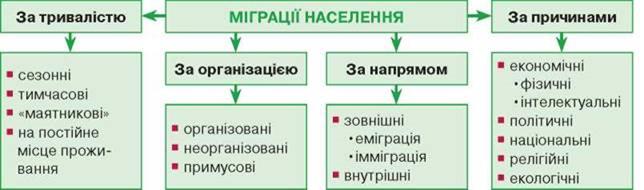 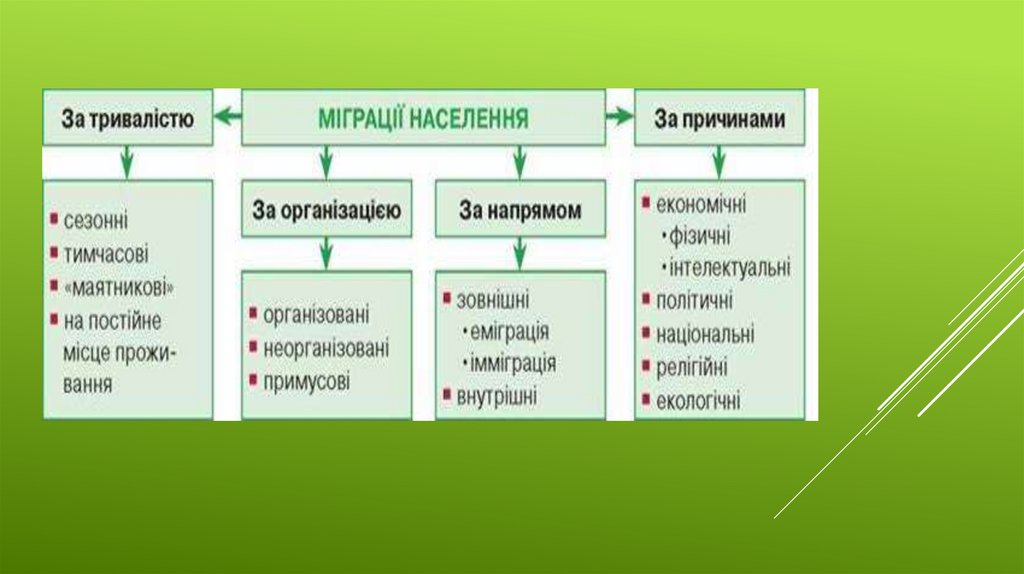 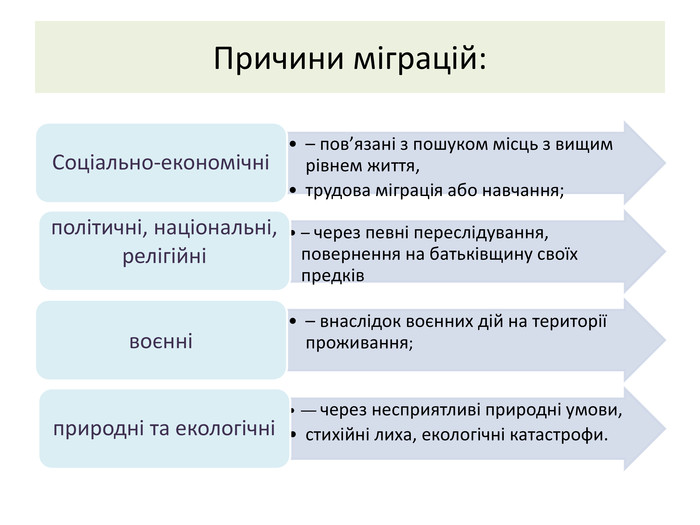